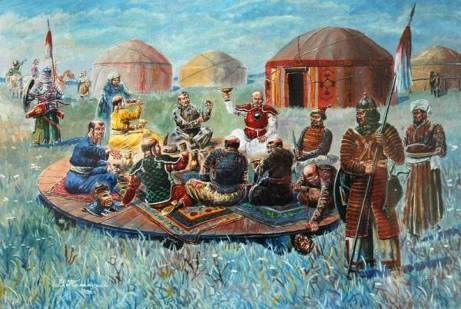 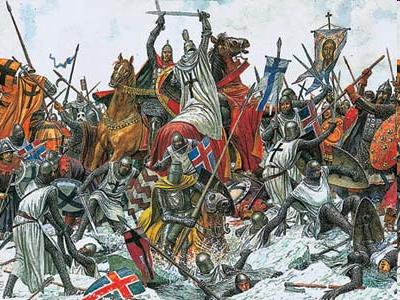 Изображения
Борьба Руси 
с иностранными захватчиками 
в XIIIв
О, Русь моя! Жена моя! До боли
Нам ясен долгий путь!
Наш путь - стрелой татарской древней воли
Пронзил нам грудь…\....
И вечный бой! Покой нам только снится
Сквозь кровь и пыль ….
Летит, летит степная кобылица
И мнет ковыль…

                                        (А. Блок)
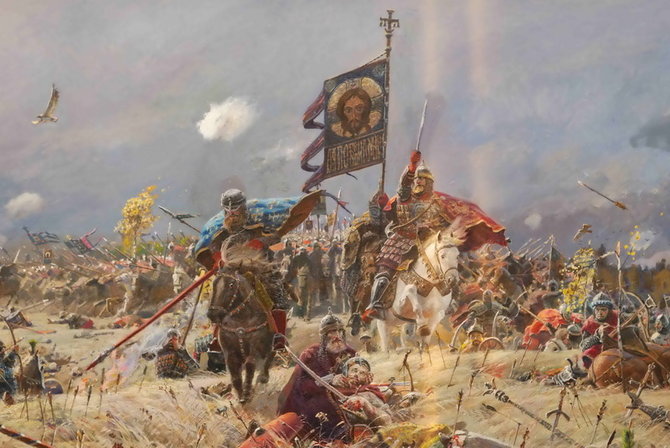 О какой битве идет речь?   Каковы итоги битвы?
«В лето 6731 (1223г.) по грехам нашим пришли народы незнаемые… Пришла неслыханная рать, называемая татары, их же никто ясно не знает – кто они и откуда пришли, и каков их язык, и какого племени они», - писал русский летописец.»
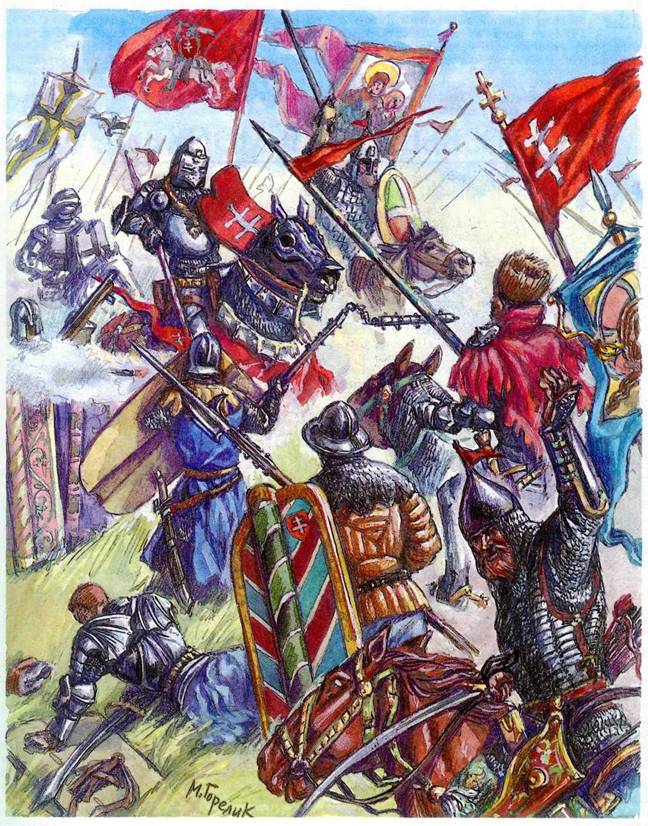 Битва на Калке
Узнайте событие
Был страшный год, когда все страны
Боялись больше , чем огня
Батыя – внука Чингисхана,
Свое соседство с ним кляня…
 Был страшный век, когда монголы
На Русь лавиною пошли, 
В осенний день, по степи голой ,
Топча сухие ковыли
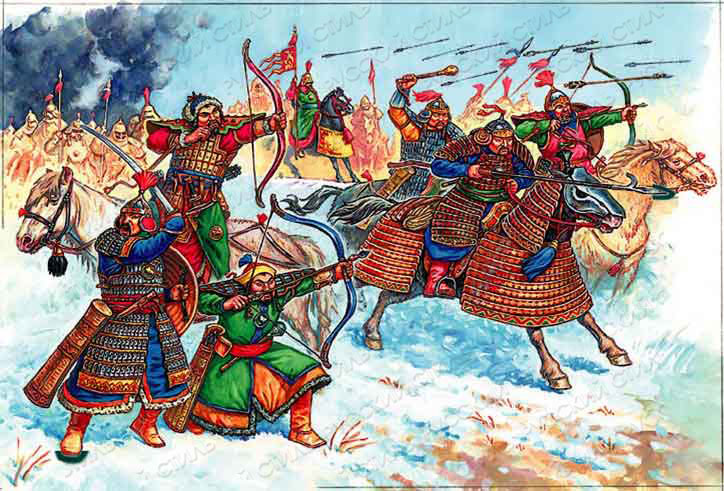 Нашествие Батыя на Русь
Какие последствия имело монгольское нашествие на Русь?

Чем можно объяснить победы монголо - татар?
Кто быстрее?
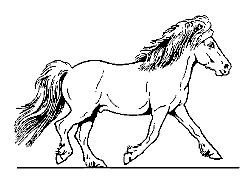 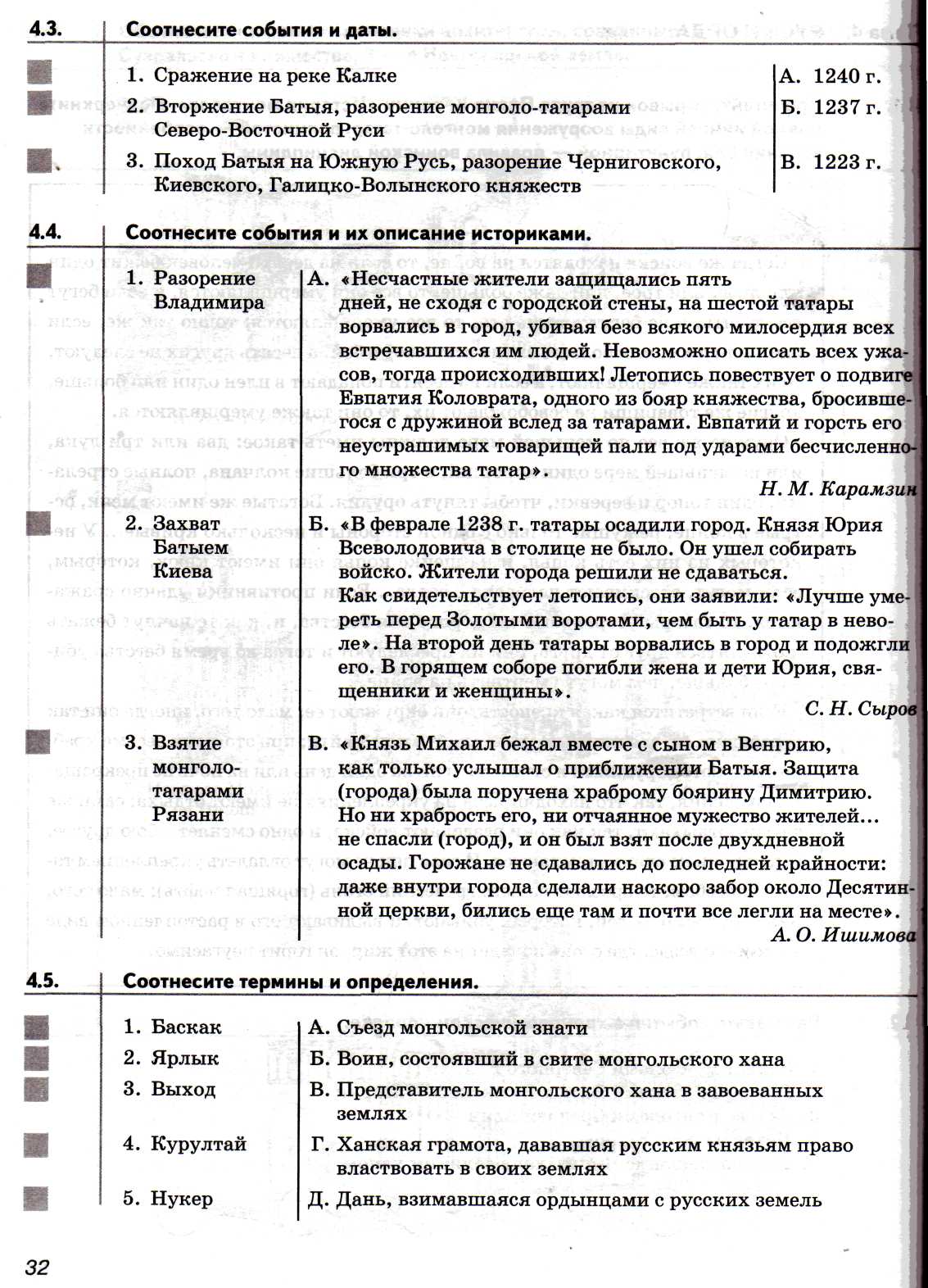 физминутка
Ветер дует нам в лицо,
Закачалось деревцо.(качаются)
Ветер тише, тише, тише (приседают)
Деревцо все выше, выше, выше (встают)
 
Проведем еще игру
Все присядем, скажем «у»,
Быстро встанем, скажем «а».
Вот и кончилась игра.
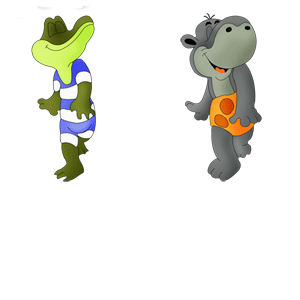 Узнайте событие!
«И была сеча великая со шведами, и перебил их князь бесчисленное множество, и самому королю (Биргеру) возложил печать на лицо острым своим копьем».
Невская битва
Вставить пропущенные предложения в тексте «Невская битва».
Часть войска вышла на берег, а остальные остались на ________________ .  

Александру перед боем сказал  воинам: «Нас немного, но      не  в силе  ____________________________.» 

15 __________1240 года русское войско напало на _________________ лагерь.

Ополченец Савва пробился в середину неприятельского лагеря и  _________________. 

Новгородец Гаврило Алексич на коне ворвался на _____________ и убил шведского епископа. 

Сам Александр тяжело ранил шведского _____________.

Шведы бросились _________________.

За победу на реке Неве народ назвал Александра _____________.
Узнайте событие!
Под нами лед, над нами небо, 
За нами наши города,  
Ни леса, ни земли , ни хлеба
Не взять  ливонцам никогда
Ледовое побоище
Каково историческое значение Невской битвы и битвы на льду Чудского озера?
Рефлексия
Самое важное имя: ……………………………………………………
Самые важные события ……………………………………………………
Два самых важных качества личности полководца: ……………………………………
Домашнее задание
1. Написать сочинение 
«Александр Невский – 
доблестный полководец XIII века»

2. Подготовить доклады по темам…..
С улыбкой – урок понравился и 
не вызвал трудностей.


Недовольный – на уроке я выявил затруднения по некоторым 
вопросам – буду исправлять!
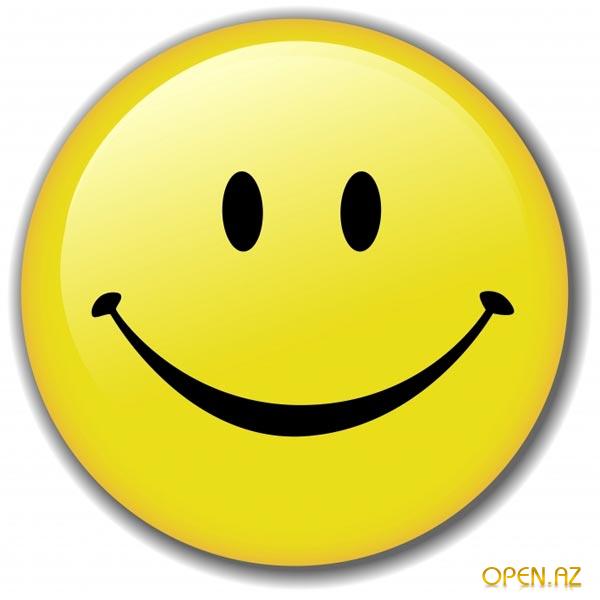 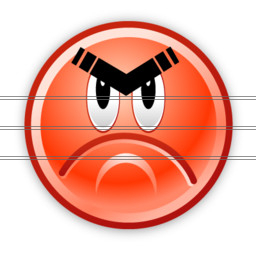 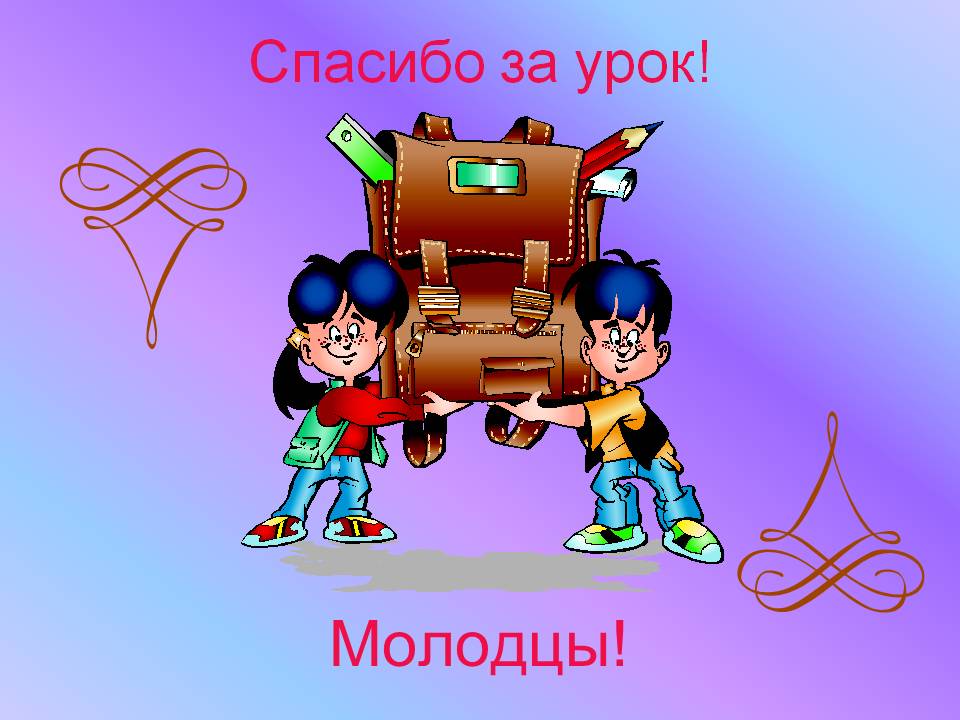